ОПЕРАТИВНЫЙ ПРОГНОЗ ВОЗМОЖНЫХ ЧС НА ТЕРРИТОРИИ 
ХАНТЫ-МАНСИЙСКОГО ОКРУГА НА 31.05.2018
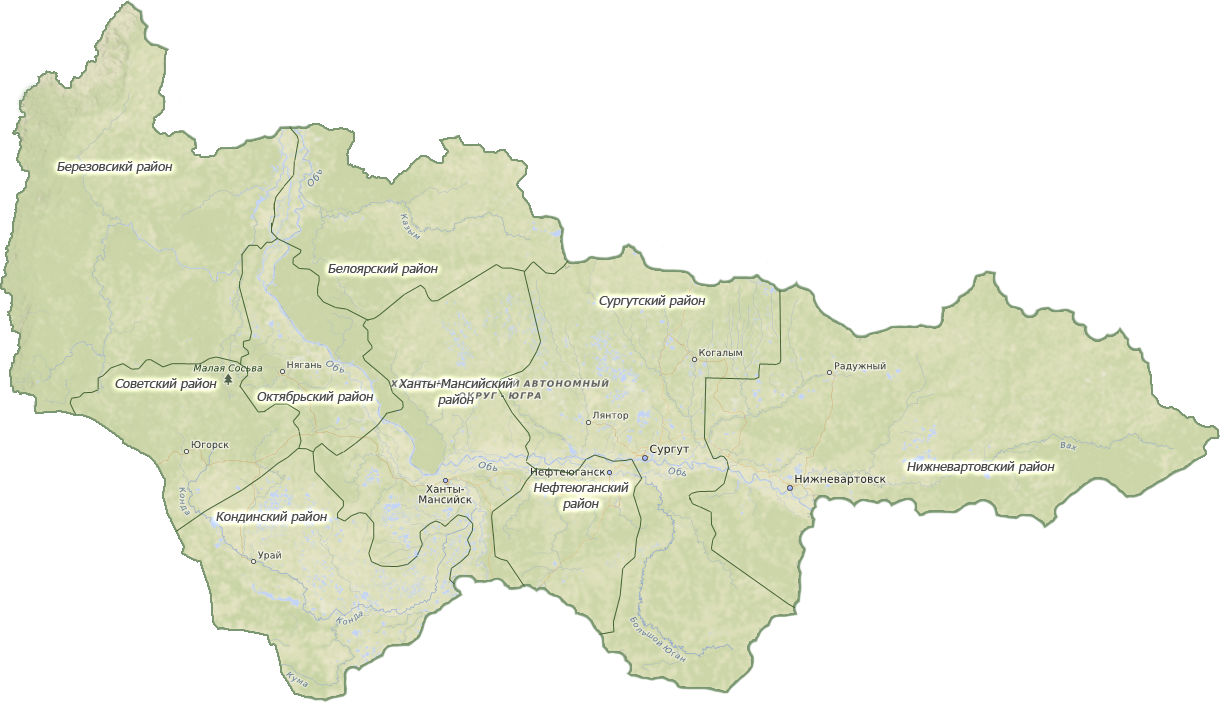 Ханты-Мансийский округ
НЯ: в течении суток 31 мая 2018 г. на территории Ханты-Мансийского автономного округа - Югры (по всем районам округа) ожидается ветер порывами до 16-21 м/с, дожди до сильных с грозами.
В зоне возможного воздействия НЯ:
 9 районов (Березовский, Белоярский, Октябрьский, Советский, Кондинский,  Ханты-Мансийский, Нефтеюганский, Сургутский, Нижневартовский)       
198 населенных пунктов (1620916 чел.), 1623 СЗО
г.п. Березово
+5…+10 
 0…+ 5
г.п. Белоярский
+5…+10 
 0…+ 5
г. Когалым
+11…+16 
   0…+ 5
г. Нягань
+11…+16 
   0…+ 5
г. Югорск
+11…+16 
   0…+ 5
г. Сургут
+11…+16 
   0…+ 5
г. Нижневартовск
+11…+16 
   0…+ 5
г. Ханты-Мансийск
+11…+13 
+ 3…+ 5
Условные обозначения
Температура (день, ночь)
+15…+20С
+2…+7С
г. Нефтеюганск
+11…+16 
+ 6…+11
г. Урай
+11…+16 
+ 6…+11
Зона низкого атм. давления

Зона высокого атм. давления
16-21
Порывы ветра, 
м/с
22